CrushGrind “Baby” 100mm Shaft
Introducing the Mechanism of choice for all your smaller pieces of wood that are too beautiful too throw away!
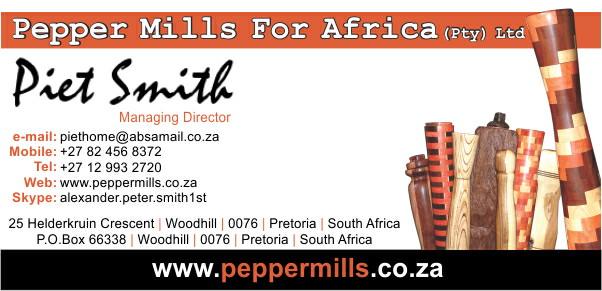 CrushGrind “Baby” 100mm Shaft
End Product
Selling at R160
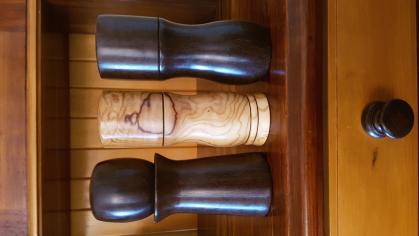 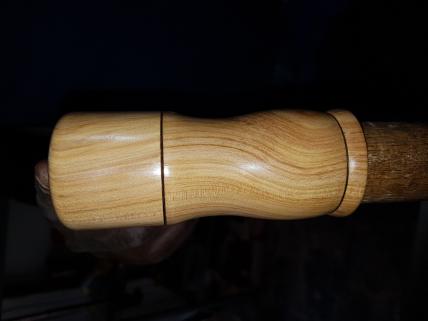 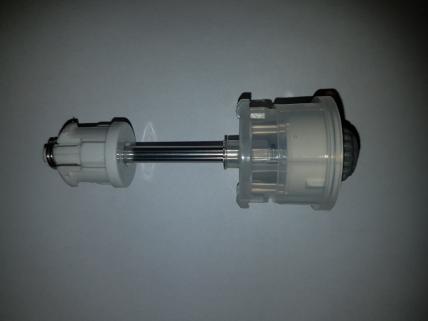 Driver
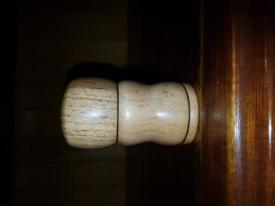 90mm  high
Grinder
120mm  high
One FREE for every 10 ordered
120mm  high
CrushGrind “Baby” 100mm Shaft
Tools Needed
25mm drill
  19mm (3/4”) drill
  MillDrill slide #4
  Recess cutting tool slide #10
Helpful Shop made tools slide #27
CrushGrind “Baby” 100mm Shaft
MillDrill Settings
Grind down a bit
Set the front cutter to cut a diameter of 33mm – cutting point must protrude 4mm
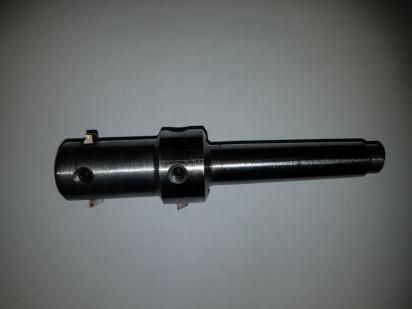 Set the back cutter to cut a diameter of 39mm – cutting point to protrude 4mm
Drill up to here
Commercial!!
MillDrill For Sale at R690
Practice these sensitive settings on sample wood to make sure that your mechanism fits perfectly!
CrushGrind “Baby” 100mm Shaft
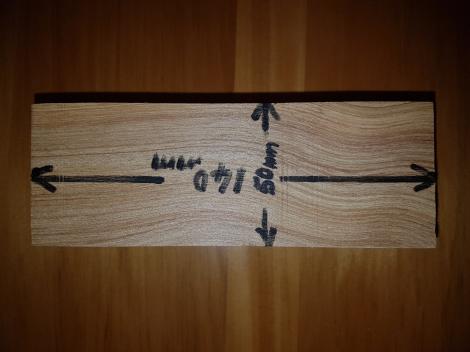 Recommended size of blank. (Smallest).   Mount and turn to a cylinder.
CrushGrind “Baby” 100mm Shaft
Cut 5mm spigots on both ends of the blank to fit your chuck

Measure and mark 80mm from the bottom spigot (excluding the tenon)

Mark 10mm more beyond the 80mm mark and cut two spigots of 5mm each side as follows:

Cut spigot on body side the same as spigot at bottom, and the other not smaller than 33mm in diameter
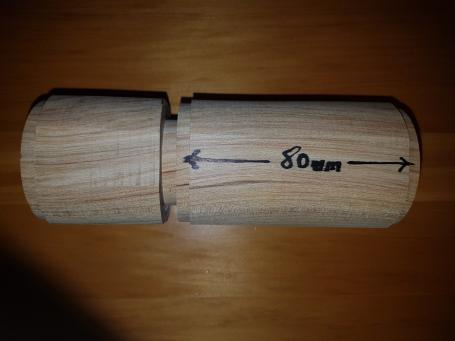 CrushGrind “Baby” 100mm Shaft
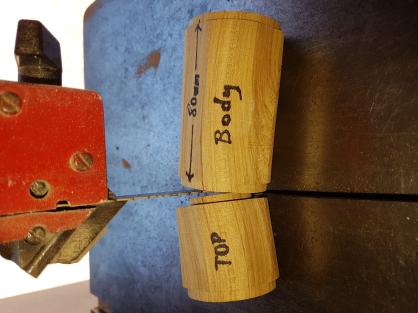 Part the Top from the Body
CrushGrind “Baby” 100mm Shaft
Chuck Body and drill right through with 25mm drill
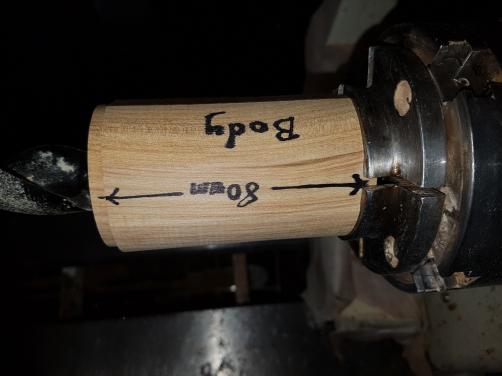 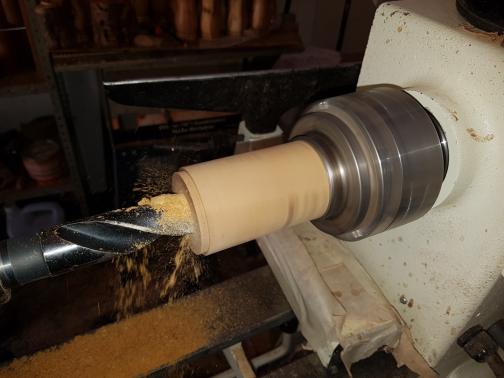 CrushGrind “Baby” 100mm Shaft
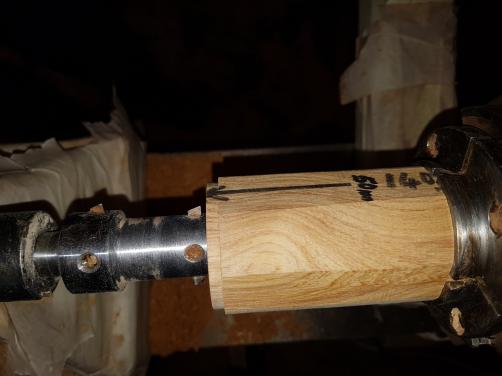 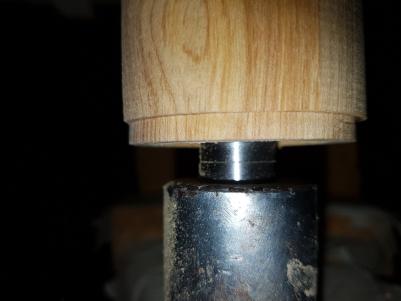 Follow the 25mm hole with the MillDrill up to here.
CrushGrind “Baby” 100mm Shaft
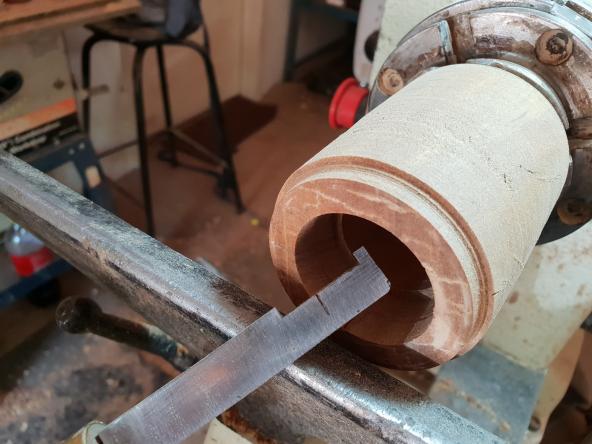 Use Shop made Recess Cutting Tool to cut recess inside for clips of mechanism
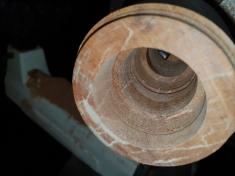 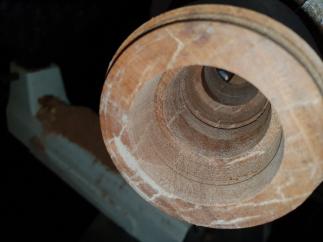 Recess
Commercial!!
Recess Cutting tool For Sale at R590
CrushGrind “Baby” 100mm Shaft
Reverse and chuck body on lathe; remove spigot from top part of  the
 body
Clean up to show the 25mm hole
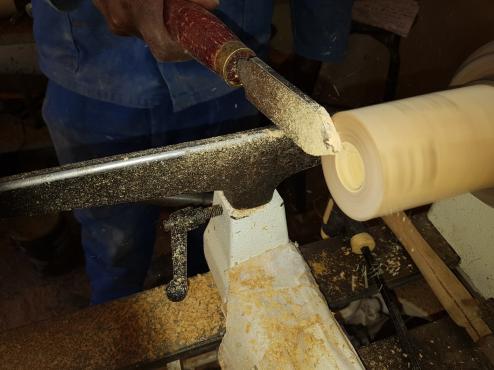 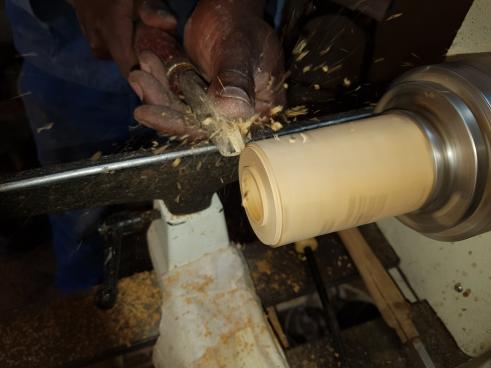 CrushGrind “Baby” 100mm Shaft
Use MillDrill to enlarge the 25mm hole (for spice reservoir). Drill to a position where front cutter meets bottom cavity previously cut
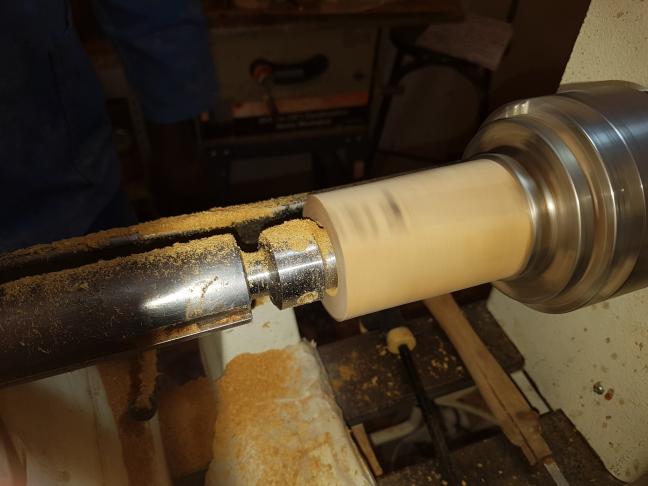 CrushGrind “Baby” 100mm Shaft
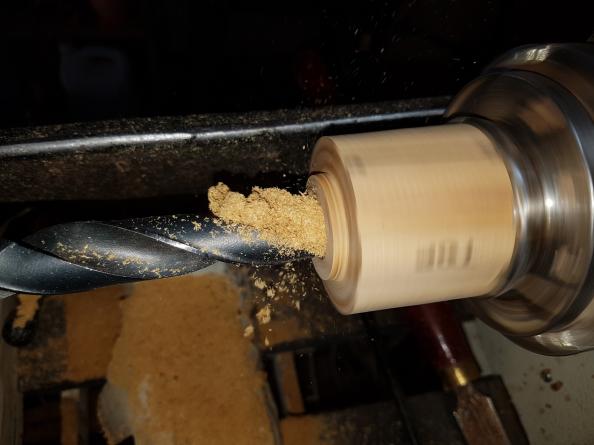 Drilling the Top

Drill 19mm (3/4”) hole >25mm deep into Top
CrushGrind “Baby” 100mm Shaft
Use Recess Cutting Tool to cut the recess for the clips of the Driver to fit in.
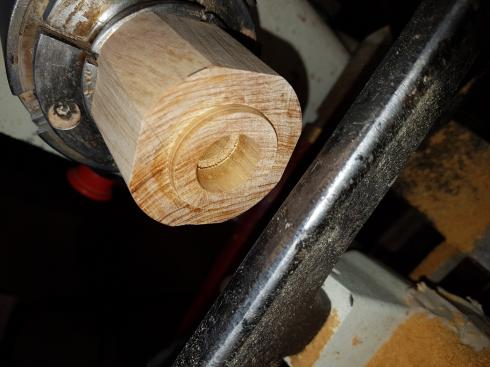 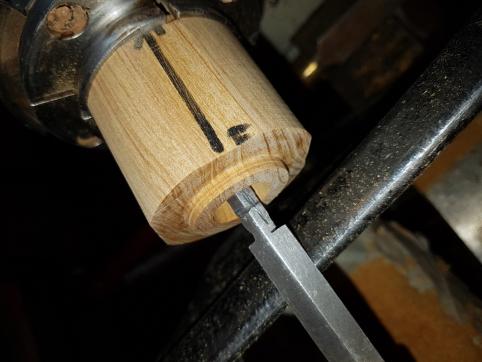 CrushGrind “Baby” 100mm Shaft
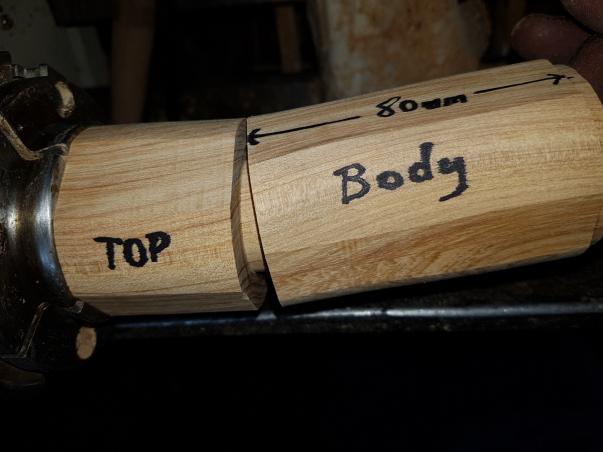 Turn spigot of top part smaller till it fits snugly
inside the top opening of the body
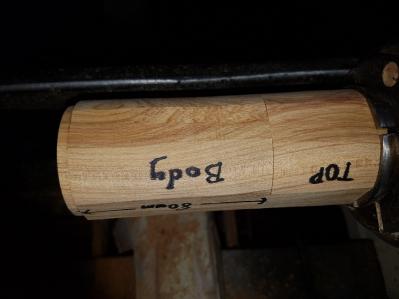 CrushGrind “Baby” 100mm Shaft
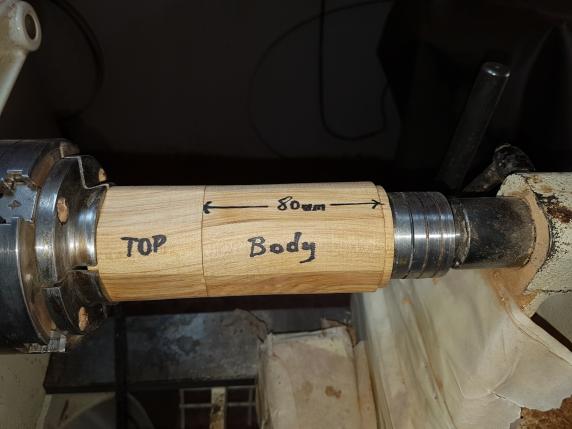 Line up top and bottom to start designing
Remove bottom spigot – use a revolving centre in tailstock that fits inside body
CrushGrind “Baby” 100mm Shaft
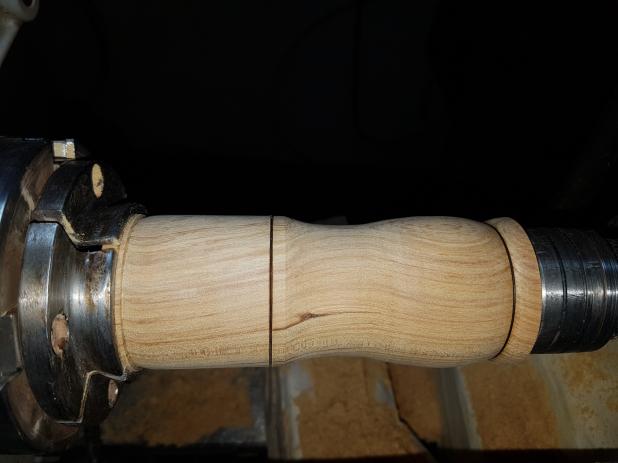 Design to your heart’s delight!
CrushGrind “Baby” 100mm Shaft
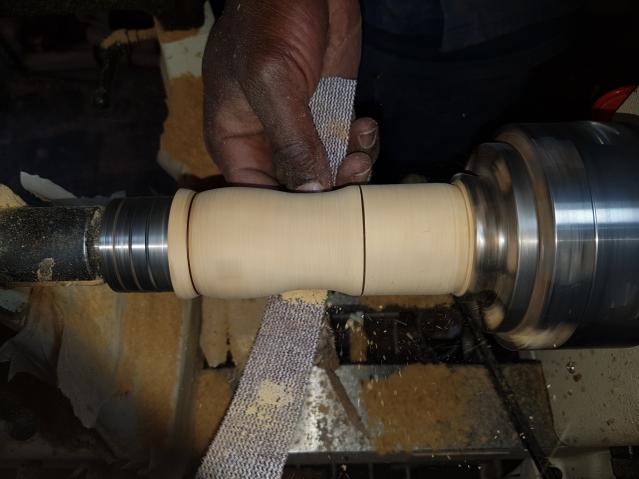 Sand through all the grits from 80 to 400
CrushGrind “Baby” 100mm Shaft
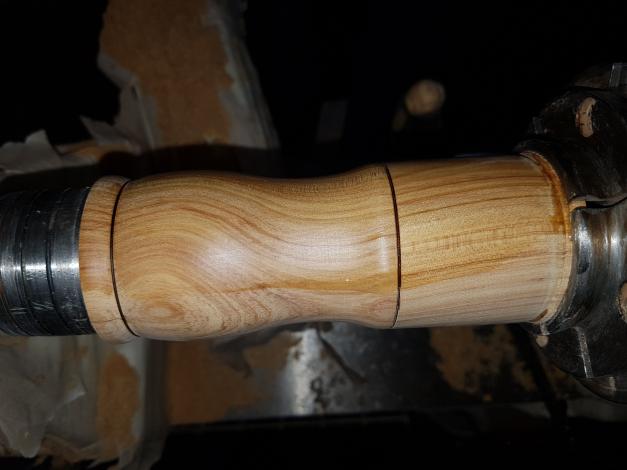 Apply 3 layers of 50/50% mix of Sanding Sealer and Thinners. Wipe on only when stationary.
CrushGrind “Baby” 100mm Shaft
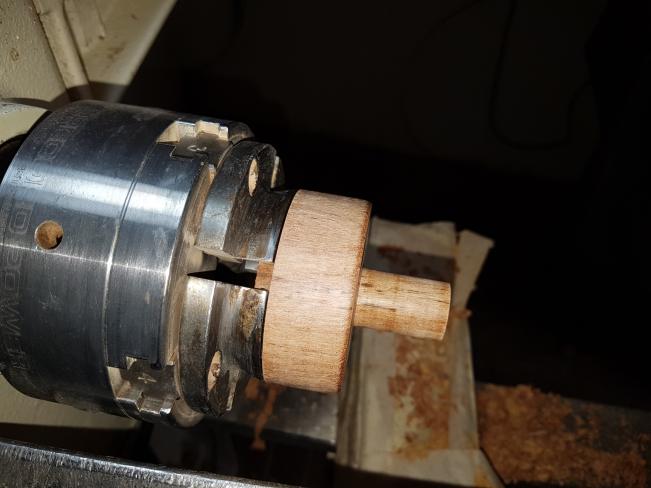 Make a “Jam Chuck” to fit the 19mm (3/4”) hole of the Top
CrushGrind “Baby” 100mm Shaft
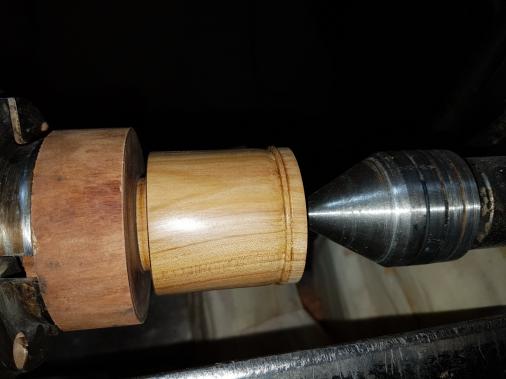 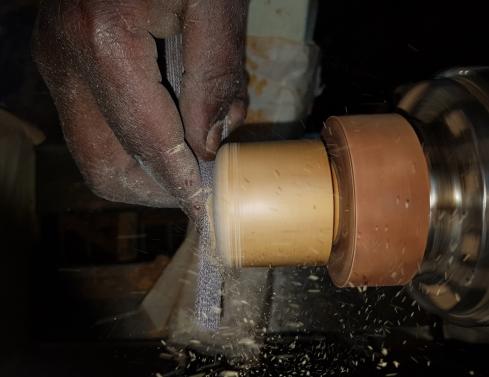 Mount Top  on “Jam Chuck”, support with live centre and finish shape
Sand and finish with Sanding Sealer mix
CrushGrind “Baby” 100mm Shaft
Tap mechanism into position with a shop made “Tap Tool” and “Stem Guide”
Tap Driver in position with a mallet
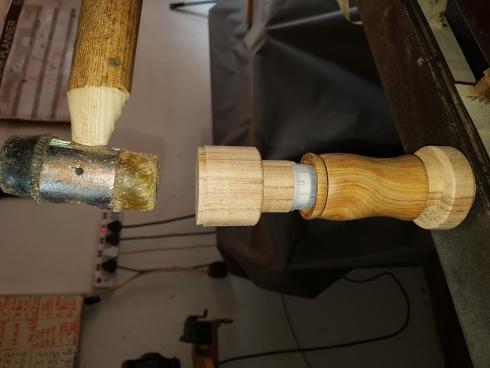 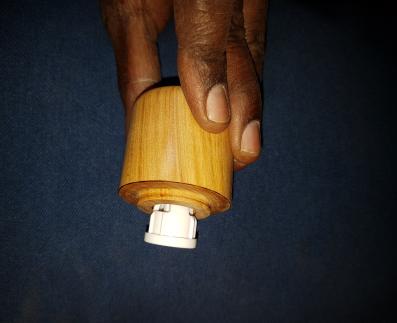 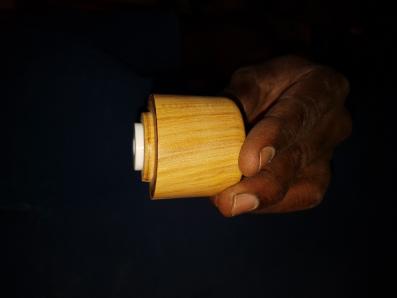 See Slide #27
for tools
CrushGrind “Baby” 100mm Shaft
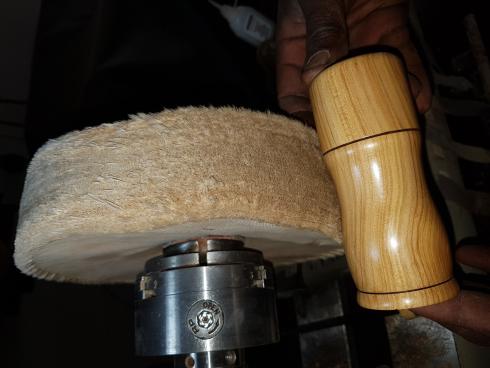 Buff wood with mixture of Carnauba and Bees Wax
Commercial!!
Blocks of Wax mix      For Sale at R100
CrushGrind “Baby” 100mm Shaft
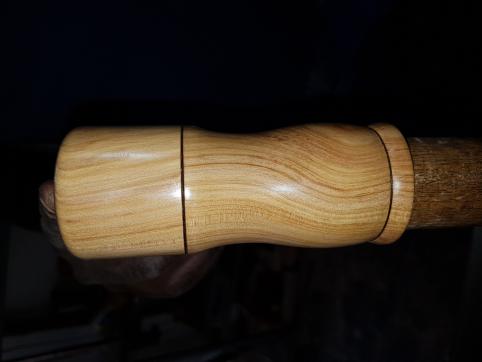 Finished product.
         Ready for the Market!
CrushGrind “Baby” 100mm Shaft
Thank You!!
Piet and Charlie.
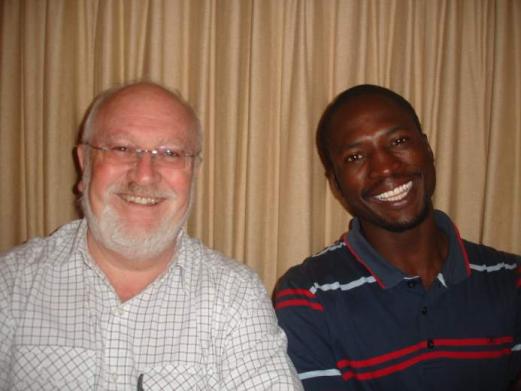 Way Forward
“Pepper Mills 101” – a 2 hours course @ R490
 We offer a Saturday morning course on the above process, as the need arises.
The course includes a ‘take home’ CrushGrind mechanism worth   R180
 We offer a bulk discount on any future orders. On every 10          mechanisms you order, you receive one free of charge
CrushGrind “Baby” 100mm Shaft
Handy and helpful shop made jigs
“Stem Guide” as in slide #22. Drill a small hole right trough to guide the stem to help you with a square seating.
“Tap Tool” to tap mechanism in place with a mallet
“Jam Chuck” to finish top, as in slide #20
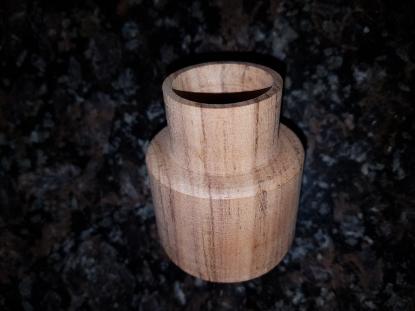 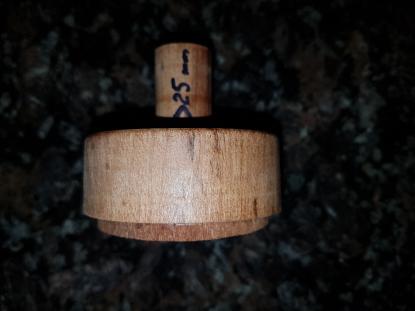 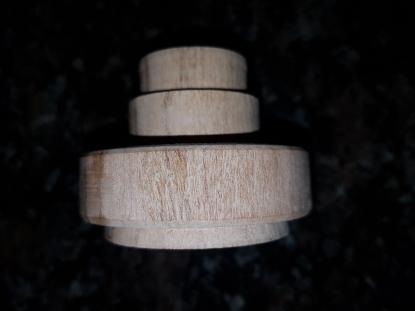 Diameter < 39mm
To fit loosely into Body
Don’t make this tool to short otherwise your stem will hit the table before the mechanism seats. (Been there, done it!)
Rim must just touch plastic sides of mechanism
CrushGrind “Baby” 100mm Shaft
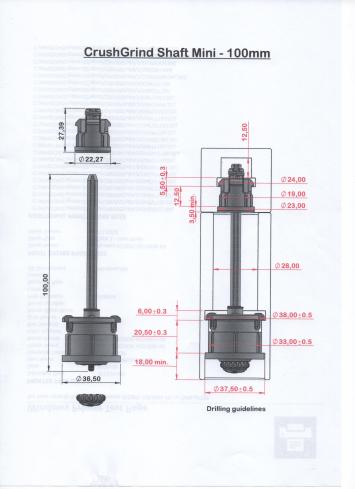 CrushGrind “Baby” 100mm Shaft
CrushGrind “Baby” 100mm Shaft